ত
গ
স্বা
ম
পরিচিতি
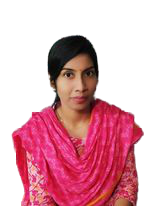 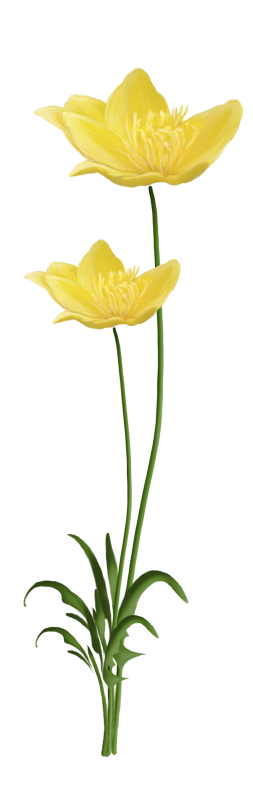 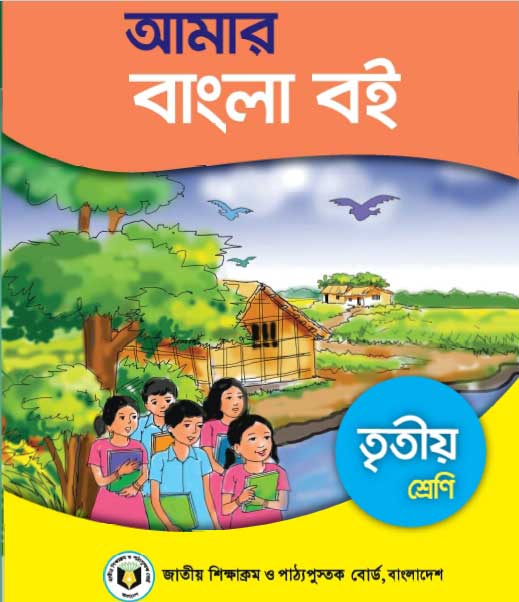 নামঃ প্রিয়াঙ্কা মজুমদার
সহকারি শিক্ষক 
ইয়ারনুরুল্যাপুর সরকারী প্রাথমিক বিদ্যালয় 
দাগনভুইয়া, ফেনী
এসো আমরা একটি ভিডিও দেখি -
পূর্বজ্ঞান যাচাই
প্রিয় শিক্ষার্থী বন্ধুরা  তোমরা কী বলতে পারবে ভিডিওতে কী সম্পর্কে বলা হয়েছে ?
বাংলাদেশ সম্পর্কে ।
আমাদের মাতৃভাষার নাম কী ?
বাংলা ।
পাঠ ঘোষণা
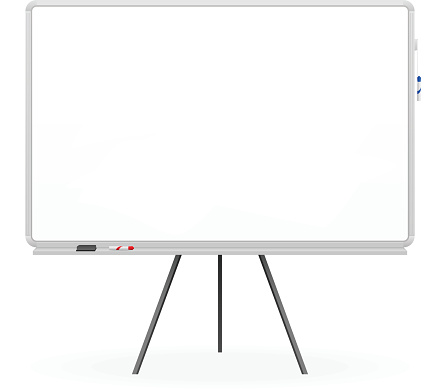 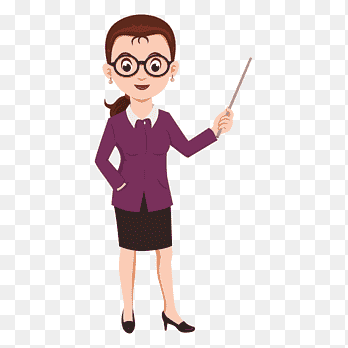 আমাদের আজকের পাঠ
আমাদের এই বাংলাদেশ
( সূর্য ওঠার ………এই বাংলাদেশ )
শিখনফলঃ
আজকের এই পাঠ শেষে শিক্ষার্থীরা …………….
শোনা ১.১.২ বর্ণ ও যুক্তবর্ণ সহযোগে তৈরি শব্দযুক্ত বাক্য শুনে স্পষ্ট ও শুদ্ধভাবে বলতে পারবে । 
বলা২.১.৩ পাঠ্য বইয়ের কবিতা শ্রবণযোগ্য স্বরে আবৃতি করতে পারবে।
পড়া ২.২.২ প্রমিত উচ্চারণে কবিতা আবৃতি করতে পারবে । 
 লেখা ২.১.২ পাঠ্যপুস্তকের কবিতা লিখতে পারবে।
এসো আমরা কবি পরিচিতি জেনে নিই-
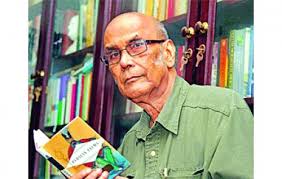 ১৯৩৫ সালের ২৭শে ডিসেম্বর কুড়িগ্রাম জেলায় জন্মগ্রহণ করেন। বাংলা সাহিত্য জগতে সৈয়দ শামসুল হক সব্যসাচী লেখক হিসেবে পরিচিত । ২০১৬ সালের ২৭ সেপ্টেম্বর ঢাকায় শেষ নিঃশ্বাস ত্যাগ করেন ।
ছবি দেখি ও কবিতাংশটুকু পড়ি -
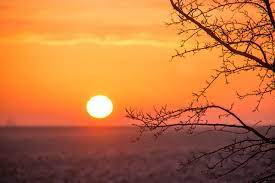 সূর্য ওঠার পূর্বদেশ 
বাংলাদেশ ।
ছবি দেখি ও কবিতাংশটুকু পড়ি -
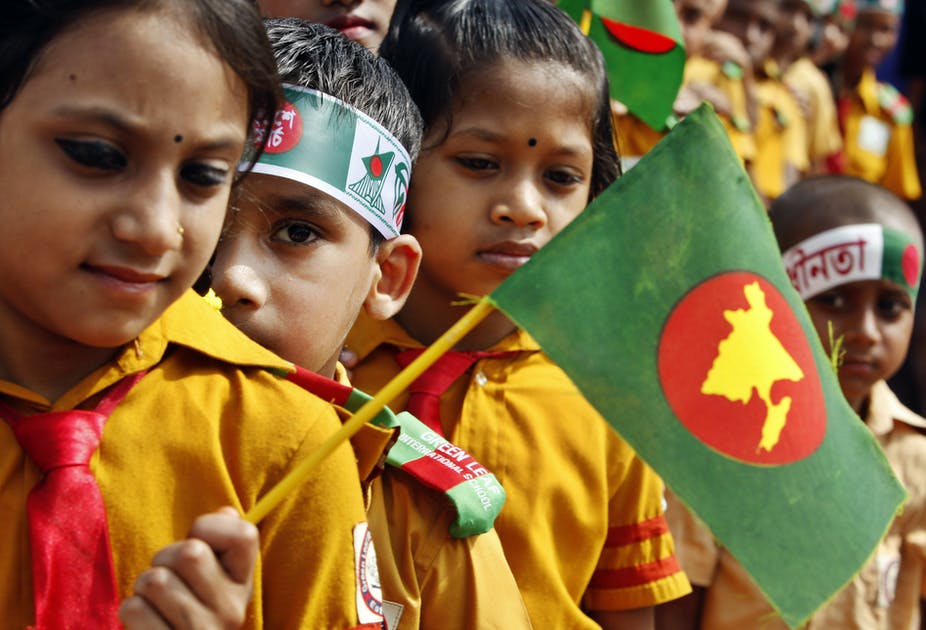 আমার প্রিয় আপন দেশ 
বাংলাদেশ । 
আমাদের এই বাংলাদেশ
সবাই বইয়ের ৫ পৃষ্ঠা দেখ -
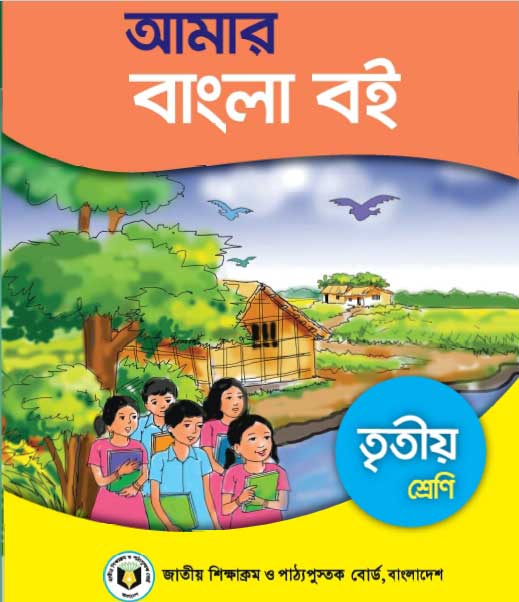 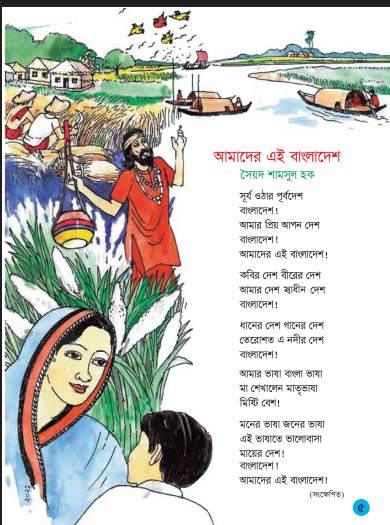 শিক্ষকের সরব পাঠ
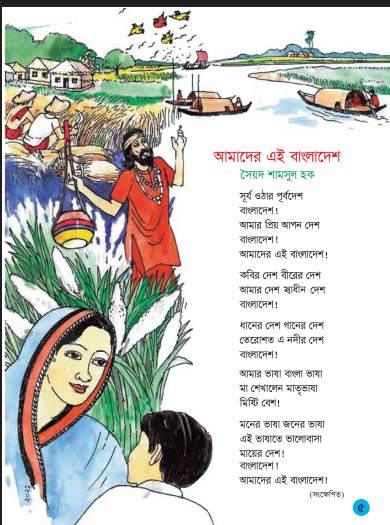 প্রিয় শিক্ষার্থীবন্ধুরা আমি কবিতাটি আবৃতি করছি । তোমরা মনোযোগ সহকারে শুন এবং প্রতিটি লাইনের নিচে আঙুল দিয়ে মিলিয়ে নাও।
সমস্বরে পাঠ
আমার সাথে সাথে তোমরা কবিতাংশটুকু  সরবে আবৃতি  কর-
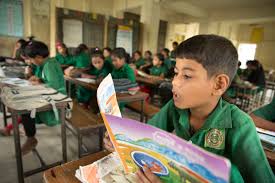 শিক্ষার্থীর নীরব পাঠ
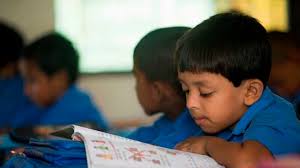 নিচের প্রশ্নগুলোর উত্তর বল-
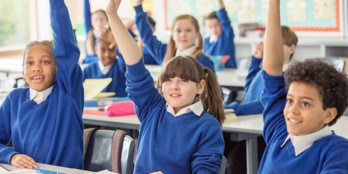 ১। সূর্য ওঠার পূর্বদেশ কোনটি ?
বাংলাদেশ
২। সৈয়দ শামসুল হক একজন কী ছিলেন ?
কবি ছিলেন।
৩। বাংলা কাদের মাতৃভাষা ?
বাঙালীর ভাষা
এসো আমরা কিছু নতুন শব্দ ও অর্থ জেনে নিই-
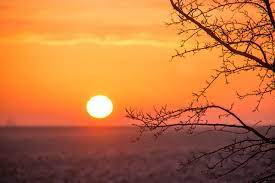 পূর্বদেশ -
পূর্ব দিকে আছে এমন দেশ ।
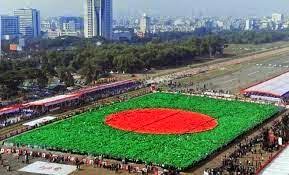 পছন্দ করা হয় এমন ।
প্রিয় -
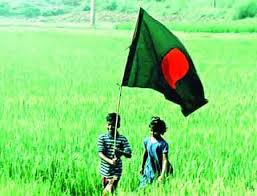 নিজ
আপন -
এসো আমরা যুক্তবর্ণগুলো চিনে নিই এবং যুক্তবর্ণ দিয়ে নতুন শব্দ পড়ি -
র্য
সূর্য
য
/
কার্য
র্ব
পূর্ব
/
গর্ব
ব
একক কাজ
ডান দিক থেকে কবিতায় ব্যবহৃত ঠিক কথাটি নিয়ে খালি জায়গায় বসাও-
আপন দেশ
পূর্বদেশ
বাংলাদেশ
আমার প্রিয়    ...........
সূর্য ওঠার    ......................
আমাদের এই ...................
জোড়ায় কাজ
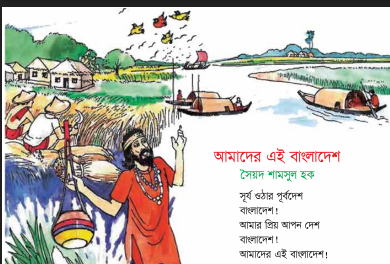 এখন পাশাপাশি ২ জন বসে  কবিতাটি আবৃতি কর।  একজন আবৃতি করবে এবং অন্যজন শুনবে ।
মুলভাব
জন্মভূমি আমাদের সকলের খুব প্রিয় । বাংলাদেশ আমাদের জন্মভূমি। এদেশ যেন  মায়ের মত।এই দেশ ধানের দেশ, গানের দেশ। তেরশতো নদীর দেশ। আমরা মায়ের মুখ থেকে এই ভাষা শিখি। আমাদের দেশে পূর্ব দিকে সূর্য ওঠে । এই দেশ আমাদের খুব আপন।
মূল্যায়ন
সবাই কবিতাংশটুকু লেখ- 
( সূর্য ওঠার ............ এই বাংলাদেশ।
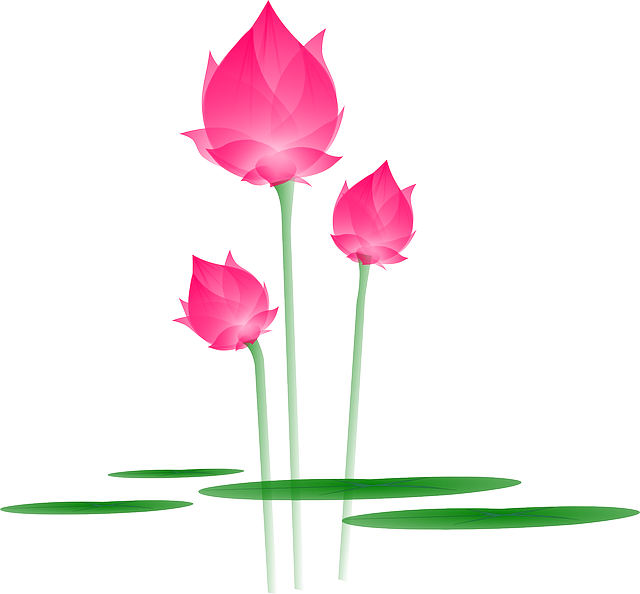 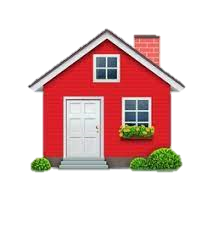 পরিকল্পিত কাজ
বাংলাদেশ সম্পর্কে ৩টি বাক্য লিখে আনবে।
ধন্যবাদ । সবাই ভালো থেকো
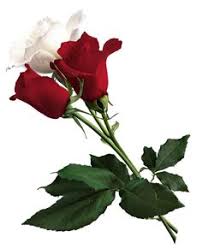 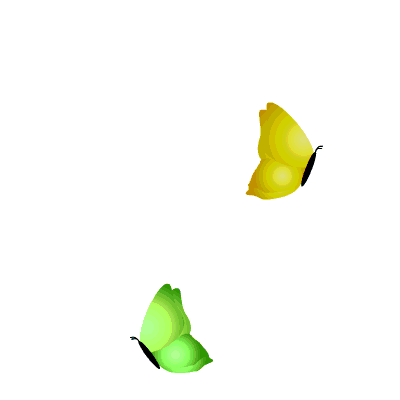 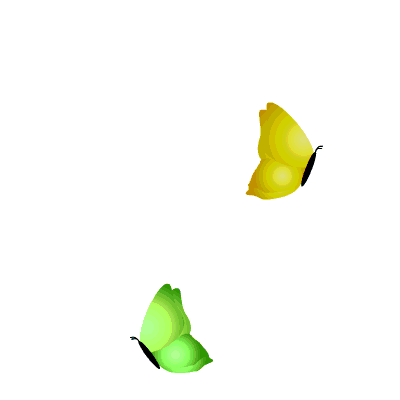